Проект«Разноцветное лето»
Подготовила воспитатель:
 Карнецкая Татьяна Ивановна
Актуальность
.

    Лето - самое благоприятное время для укрепления и развития детей. Работа в ДОУ в летний период должна быть организована так, чтобы дети провели его с радостью и удовольствием и получили заряд бодрости и здоровья
Наименование проекта «Разноцветное лето»Тип: Практико-ориентированный, групповой.Форма представления:  слайдовая презентацияСрок проекта: краткосрочный ( июнь-июль)	Цель: Создать условия для организации как совместной деятельности взрослого и детей, так и самостоятельной игровой, продуктивной и познавательно-исследовательской Развитие познавательного интереса к  экспериментированию; развитие сенсорных навыков; творческих способностей детей.
Задачи:1. Формировать у детей элементарные представления  о разнообразии летних явлений;2.Формировать умение выделять особенности разных насекомых, птиц, рыб, растений описывать их, сравнивать с другими ;3.Развивать наблюдательность, творческое воображение, представления об окружающем мире, произвольную память и внимание;4.Воспитывать интерес детей к экспериментальной деятельности. Исполнители проекта: Дети, Воспитатель, Родители
Этапы реализации
Подготовительный этап: Информационно - аналитический (вводно-ознакомительный)
 
Изучение научно-методической литературы по данной теме 
Подбор материала для дидактических, спортивных игр и упражнений, досугов для проведения активного отдыха детей.
Подбор наглядно – информационного и консультативного  материала для родителей.
Реализация проекта
Практический этап

      (создание предметно-развивающей среды в группе, изготовление дидактических пособий, проведение занятий, подбор и оформление наглядно – информационного и консультативного материала для родителей) .
Работа с детьми по всем образовательным областям:
в процессе НОД (продуктивной деятельности);
индивидуальной работе;
на прогулке;
утренней гимнастике;
самообслуживание;
использование нетрадиционных приемов  
Совместная деятельность с родителями.
Методы и приемы работы:
• пальчиковая гимнастика, физкультминутки
• пальчиковые игры со стихами
• лепка из пластилина и соленого теста с использованием природного материала (семена, крупы, ракушки и т. д.)
• нетрадиционные техники рисования: кистью, пальцем, ватными палочками,  и т. д.
• конструирование: из бумаги (работа с конструктором ЛЕГО, кубиками.
• различные виды аппликаций
• рисование по трафаретам
• штриховка
• дорисовка (по принципу симметрии)
• лабиринты
• дидактические игры
• пазлы, мозаика.
• изготовление дидактических игр.
Заключительный этап
Предоставление отчета о работе.
Форма отчетности:
подведение итогов
организация выставки творческих работ детей
Предполагаемые результаты реализации проекта
Формирование познавательного интереса к окружающему миру, формирование навыков наблюдения и экспериментирования. 
 Внедрение инновационных технологий, современных форм и новых методов работы. 
 Повышение теоретического уровня и профессионализма педагогов в вопросе организации поисково-исследовательской деятельности
Основные принципы (правила) работы педагога при реализации проекта
Принцип доступности- обучение и воспитание ребенка осуществляется в доступной, привлекательной и соответствующей его возрасту форме: игры, чтения литературы, рассматривание иллюстраций, продуктивной деятельности.
Принцип гуманности предполагает индивидуально- ориентированный подход и всестороннее развитие личности ребенка.
Принцип деятельности- развитие мелкой моторики осуществляется через различные виды детской деятельности.
Принцип интеграции- необходимость взаимодействия всех субъектов педагогического процесса в данном направлении.
Принцип системности- решение задач в системе всего учебно- воспитательного процесса и всех видах деятельности в рамках ДО и семьи.
Принцип преемственности- организация и поддержание связей между возрастными категориями, учет разно уровневого и развития.
Оригами»Насекомые»
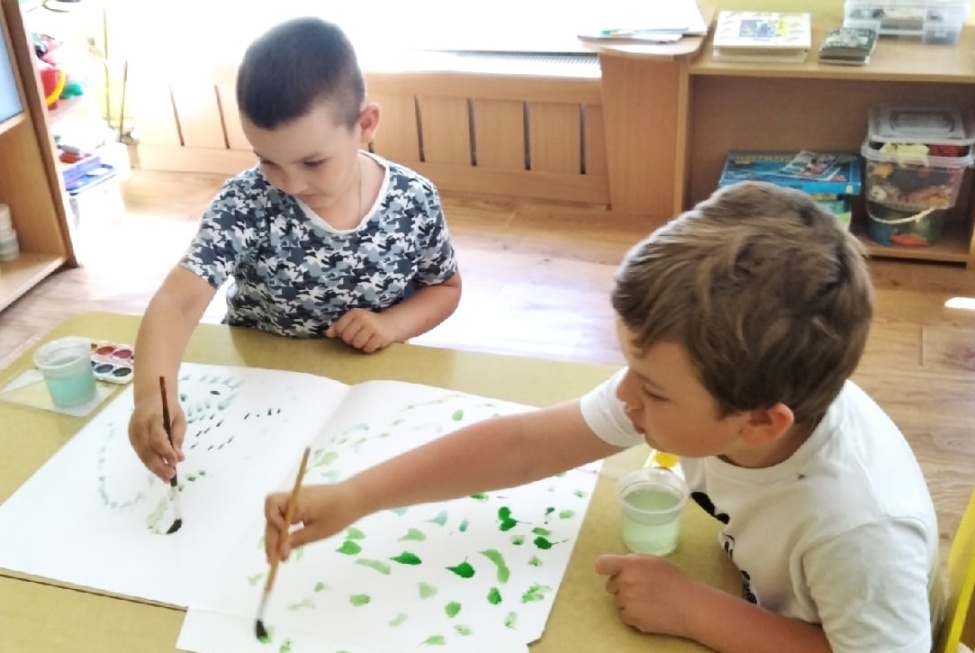 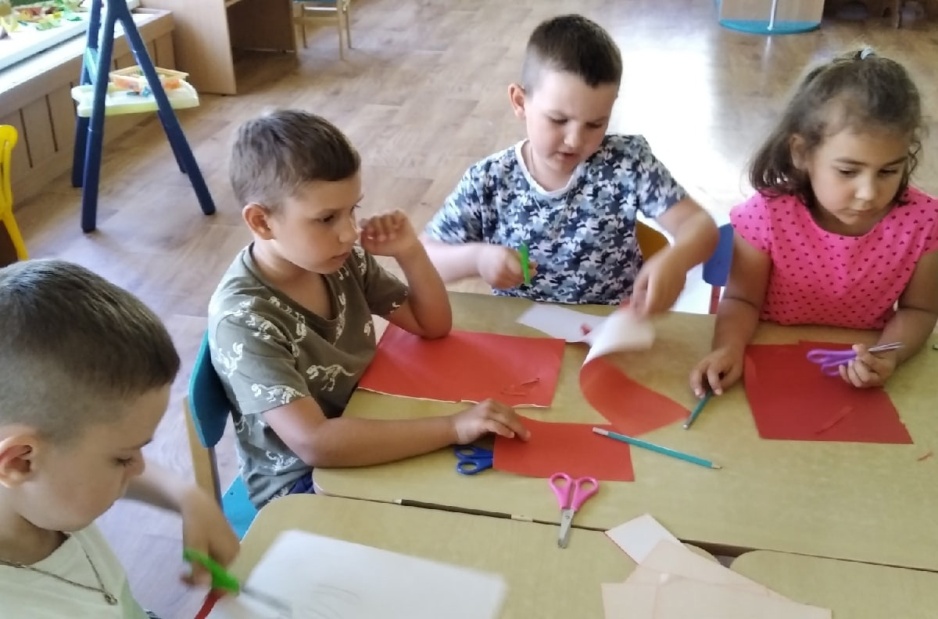 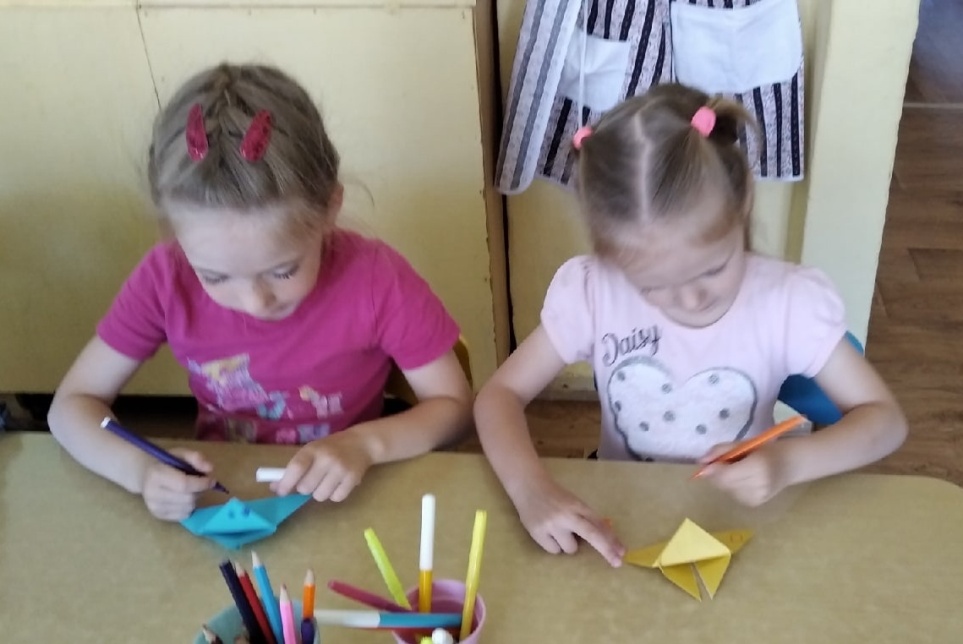 Дидактические игры »Узнай цветок по описанию», «С какого дерева лист»
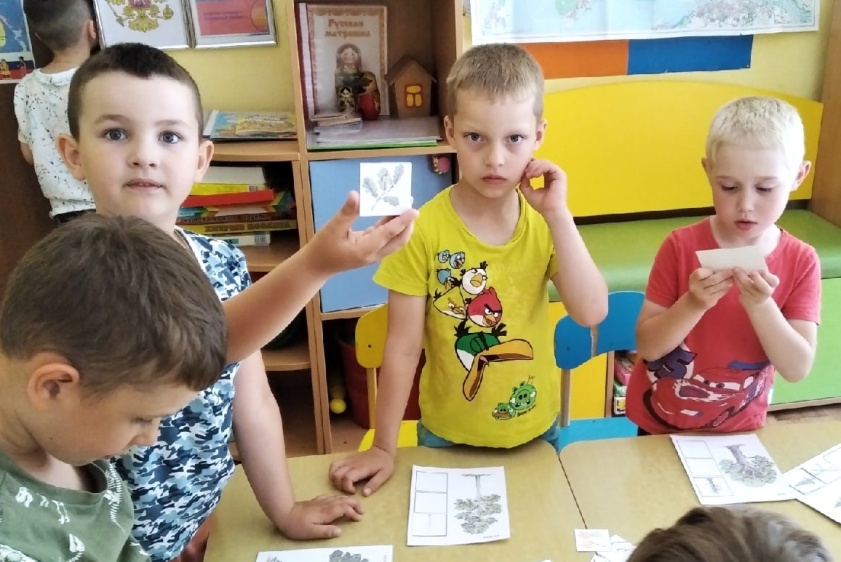 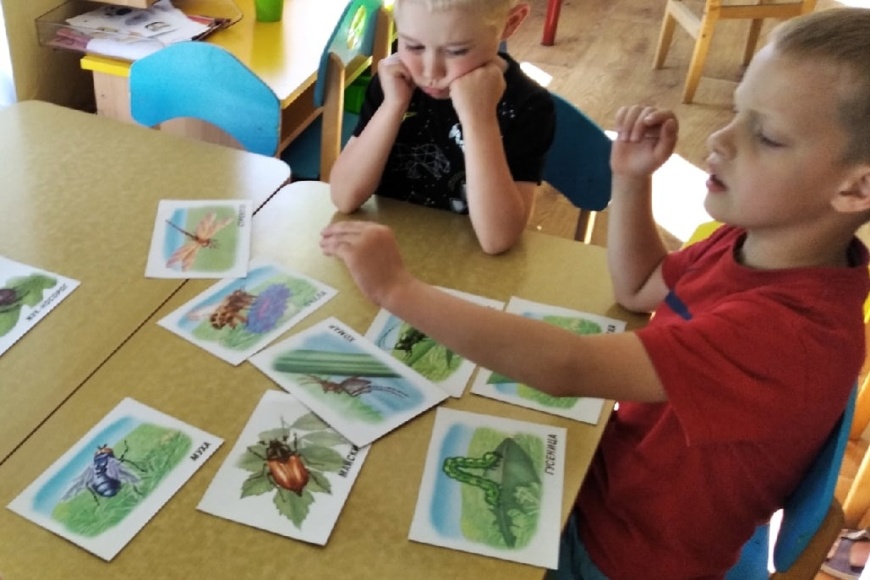 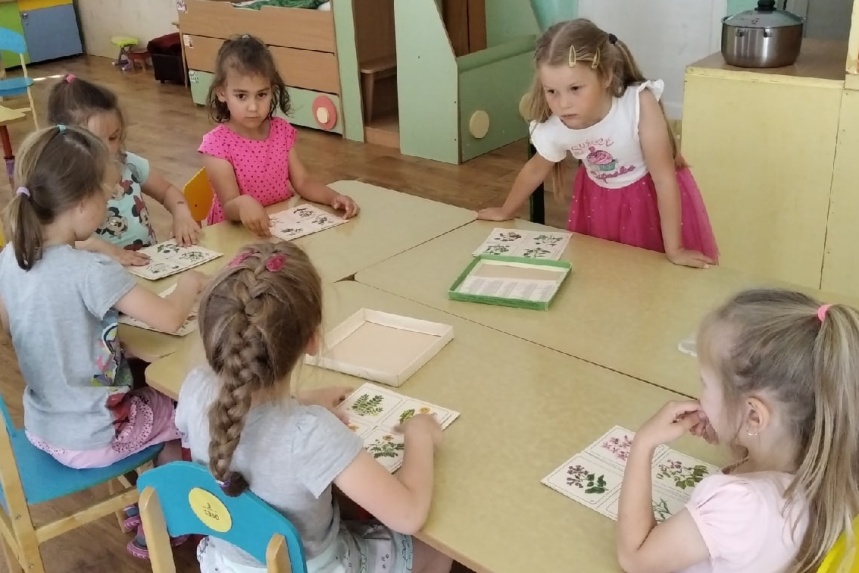 Рисование «Что бывает зеленого цвета»
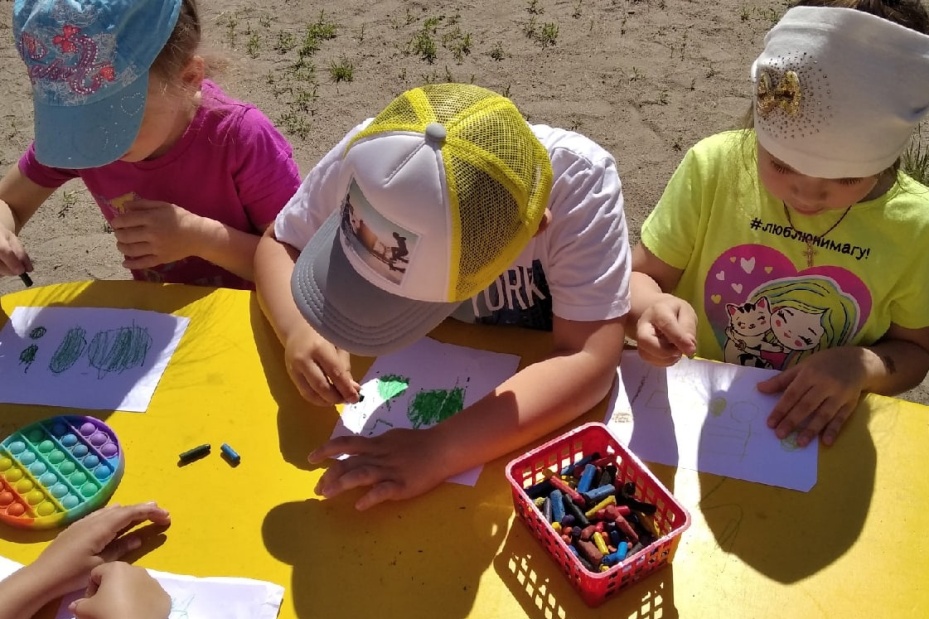 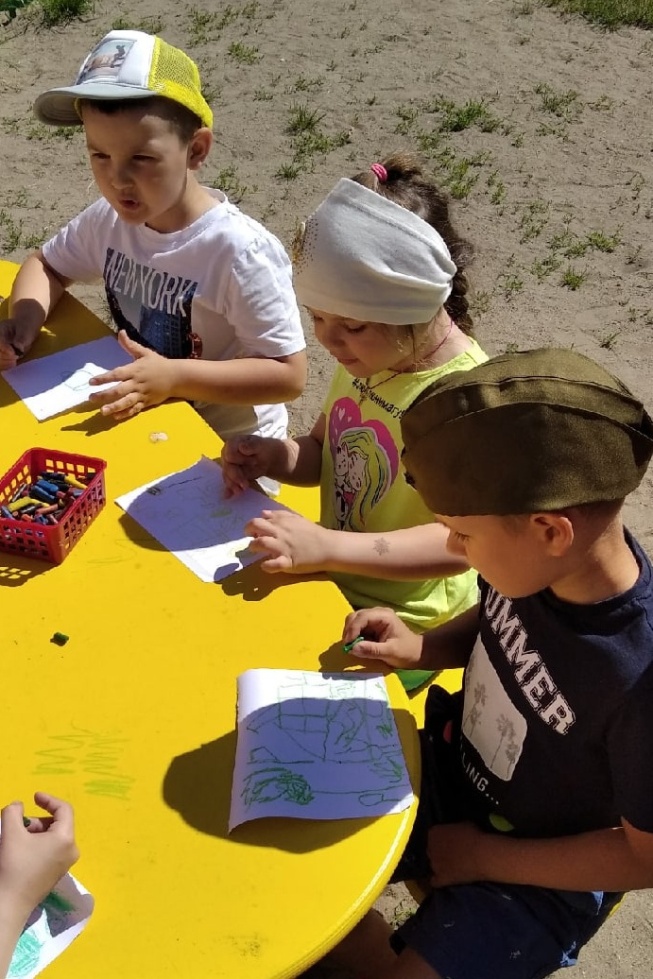 Рисование и аппликация «Водный мир»
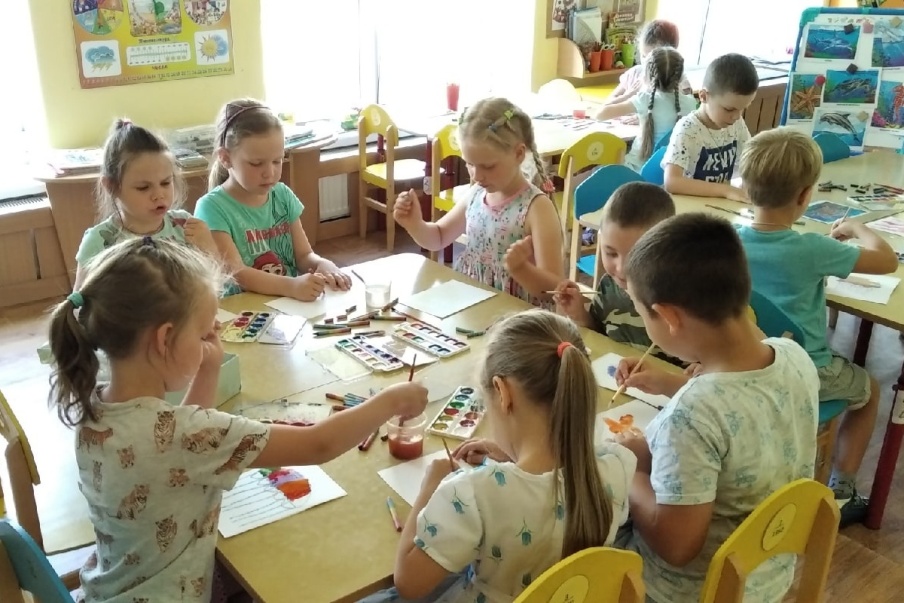 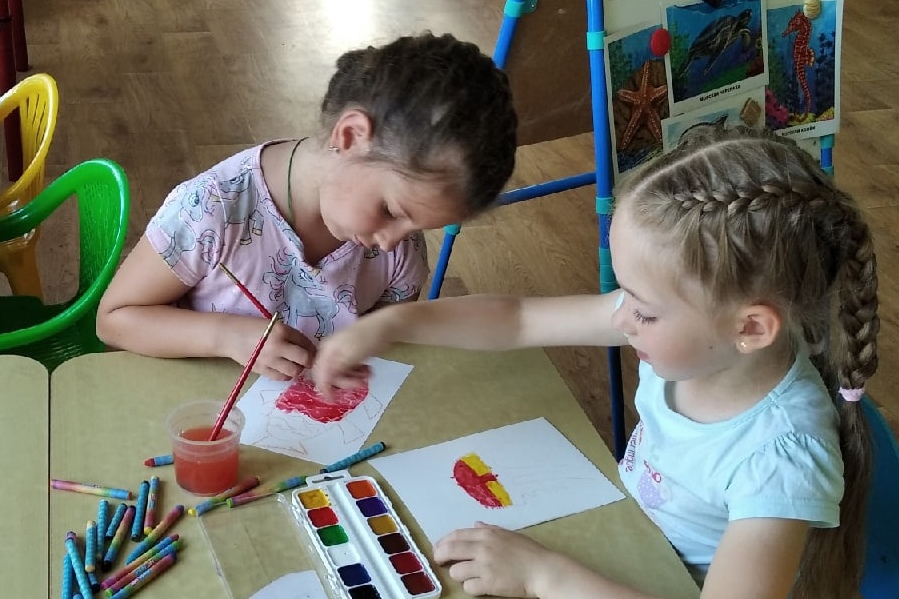 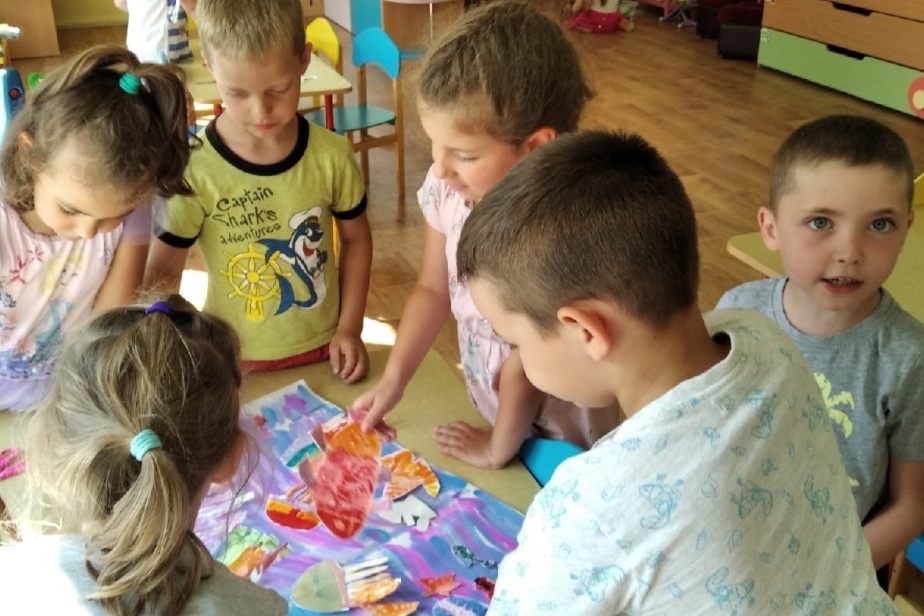 Лото
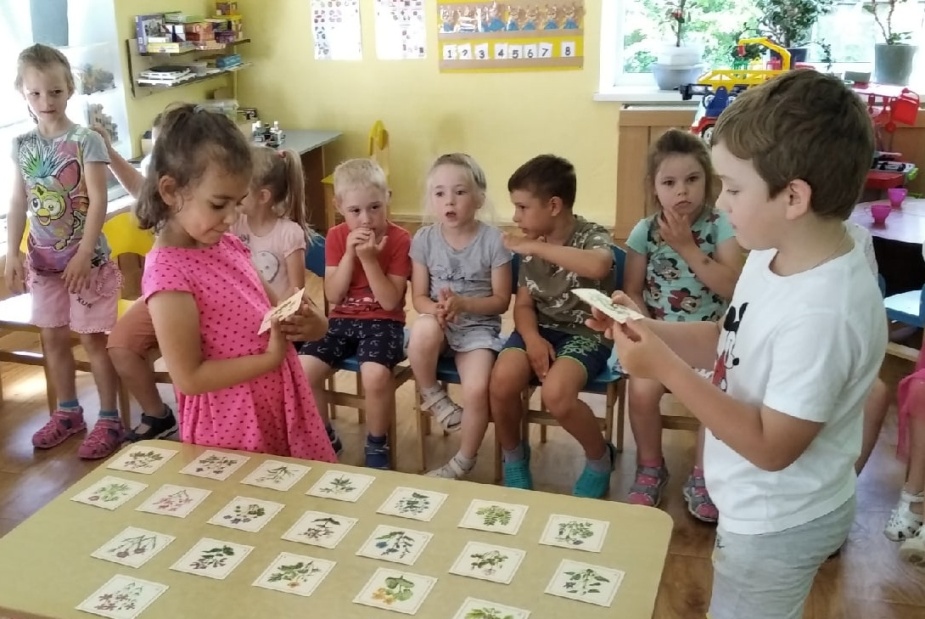 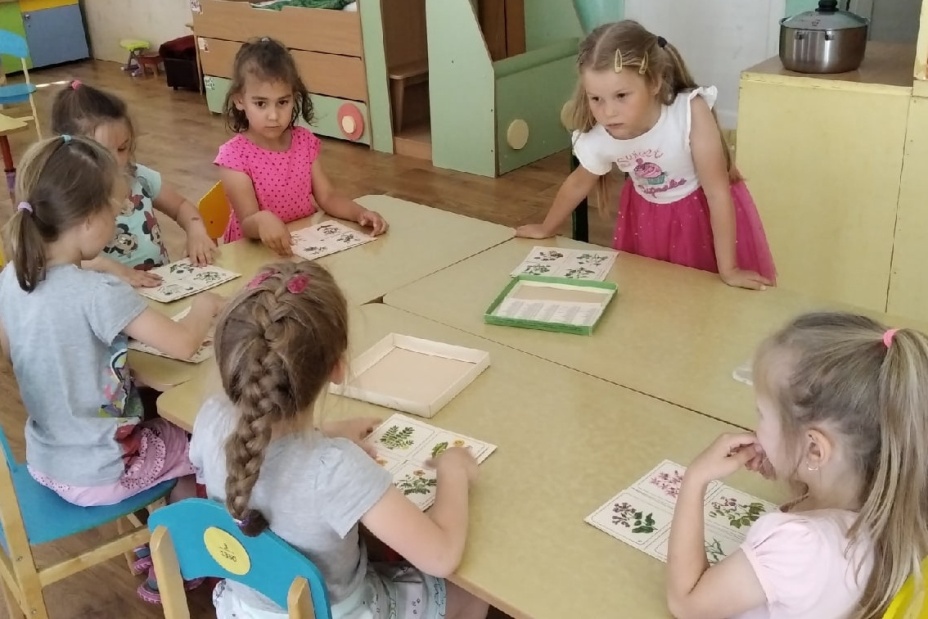 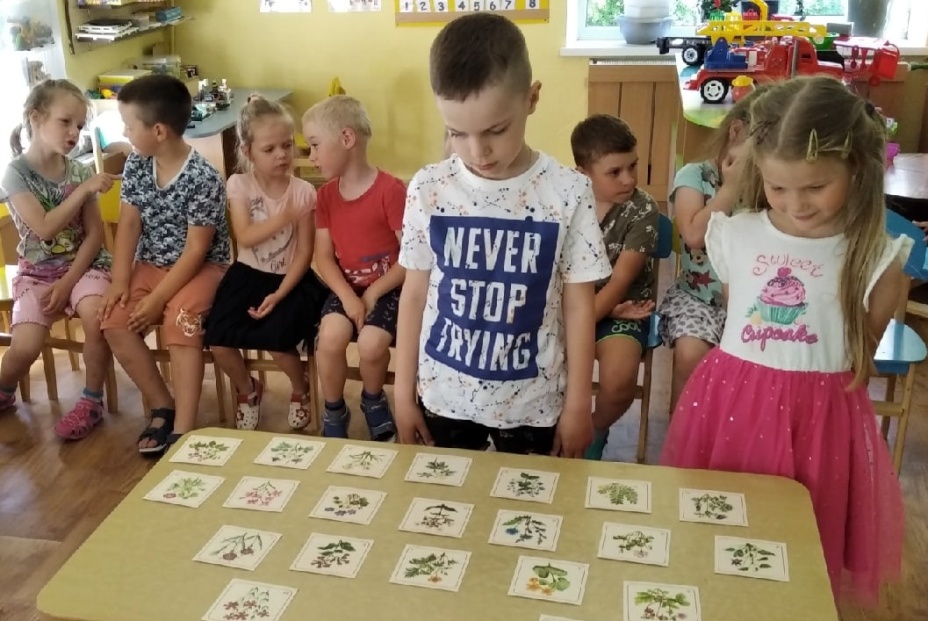 Аппликация «Фрукты»
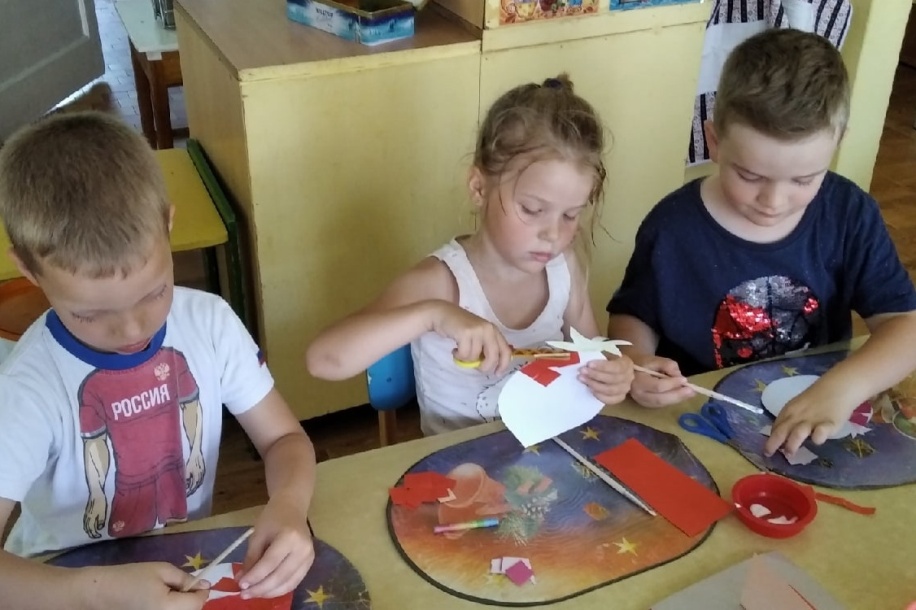 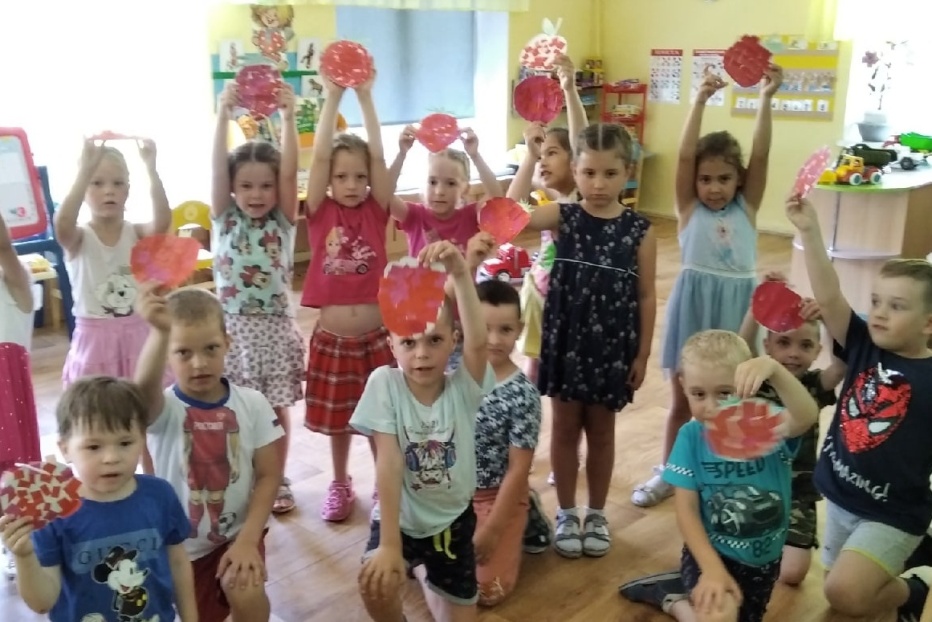 Лепка «Ягоды»
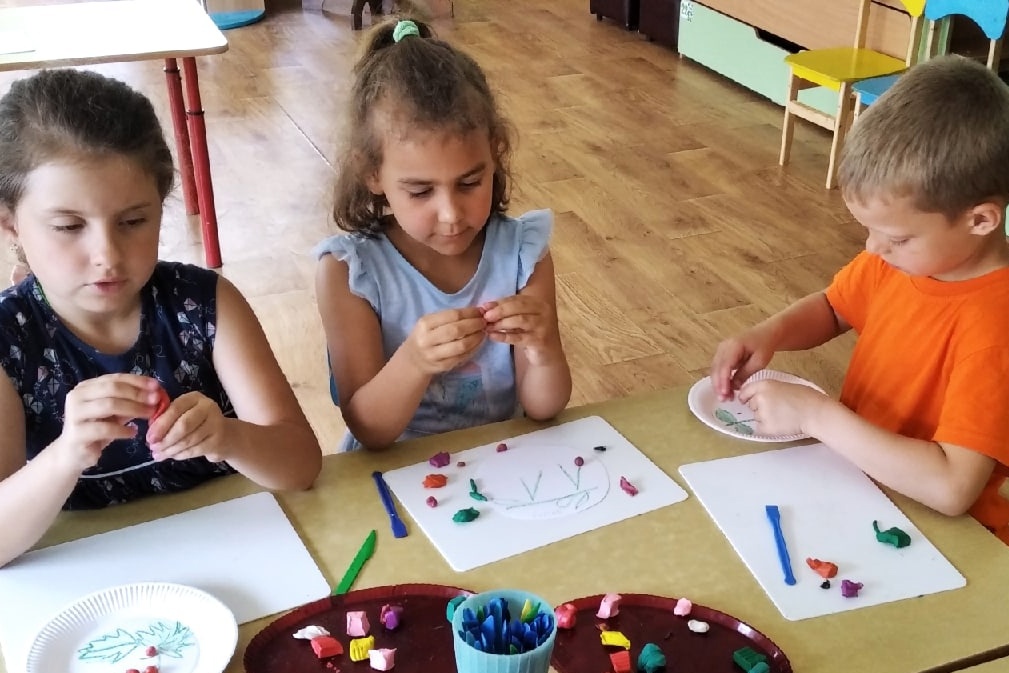 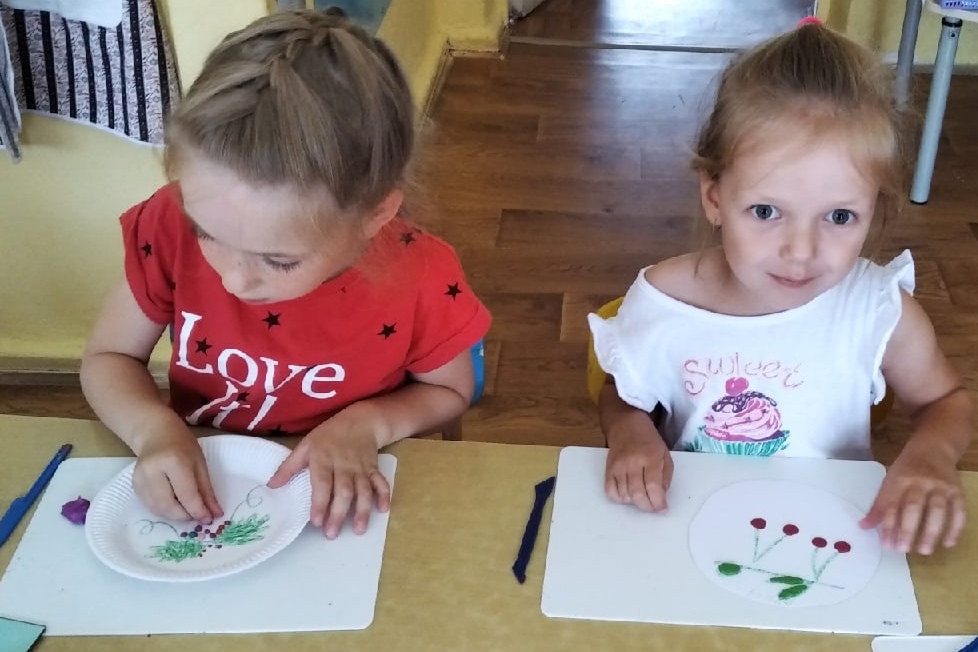 Спасибо за внимание!